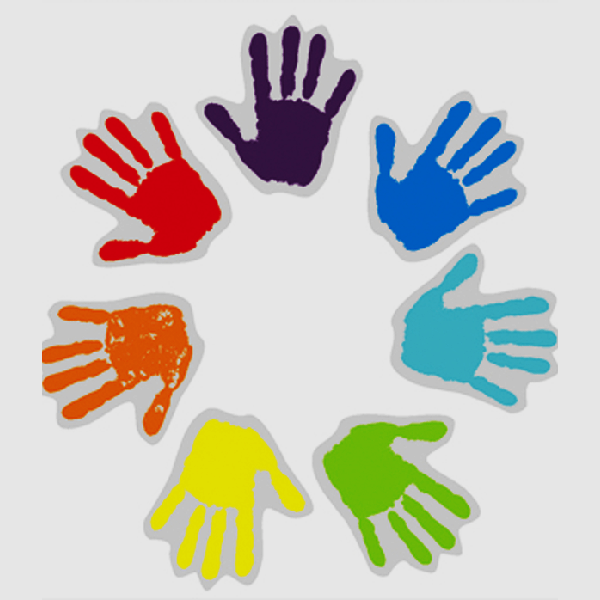 Отчет МО и ВО «Ювентис»
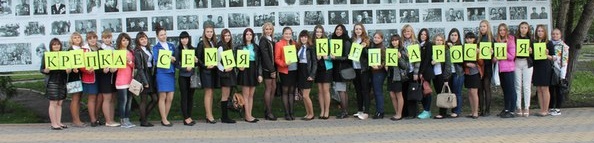 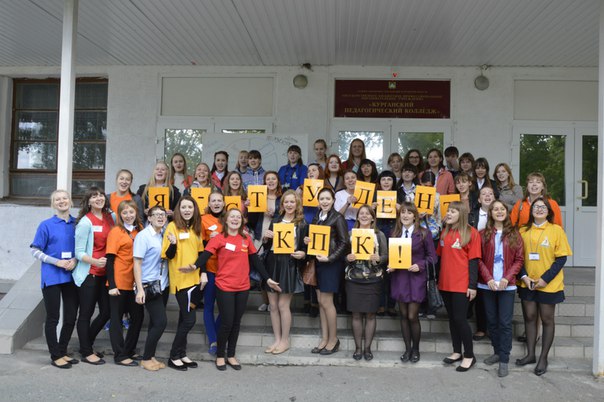 «Ювентийская вертушка», сентябрь
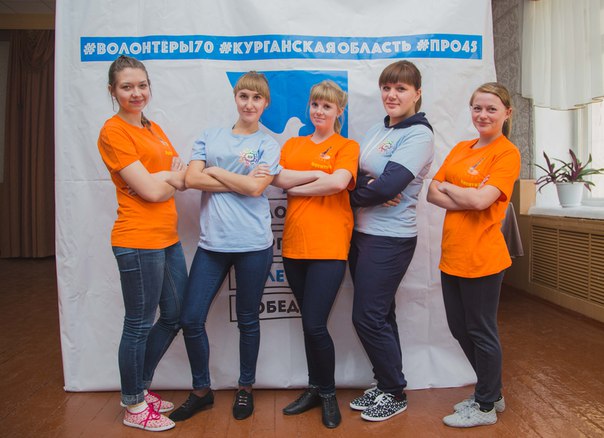 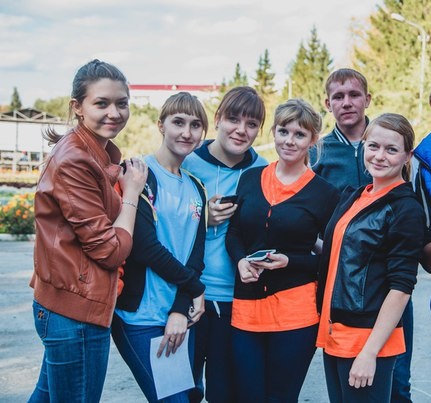 Военно-исторический квест, сентябрь
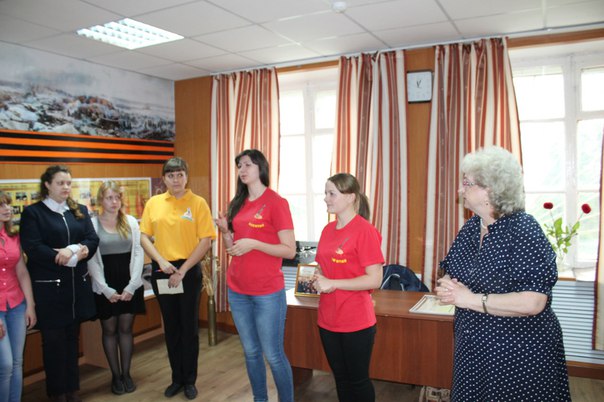 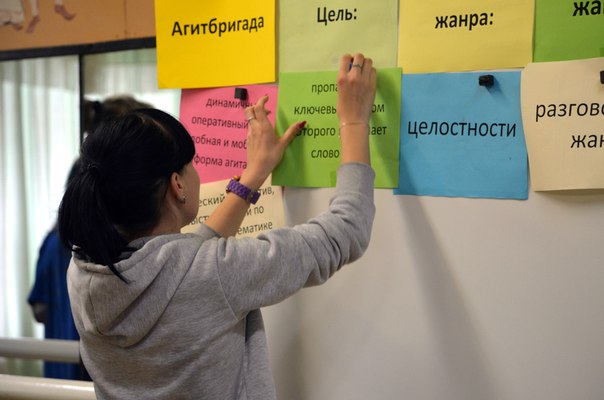 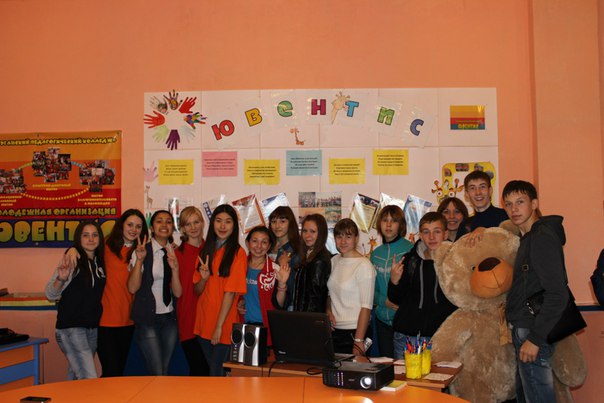 Презентация кружков и секций«Действуй! Твори! Дерзай!», сентябрь
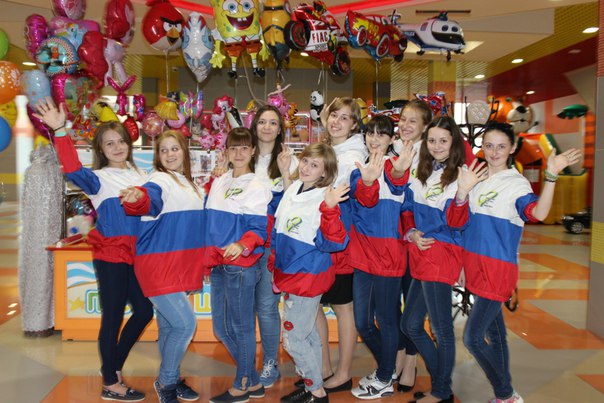 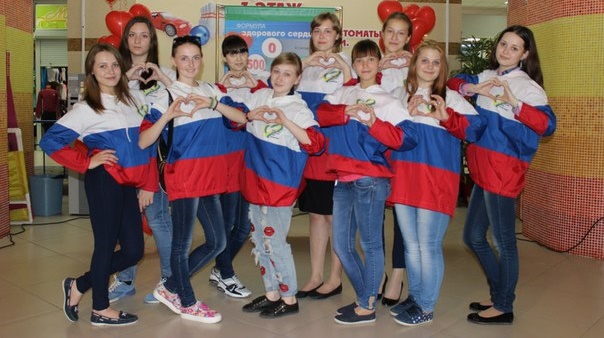 Акция «Дарю тебе сердце», сентябрь
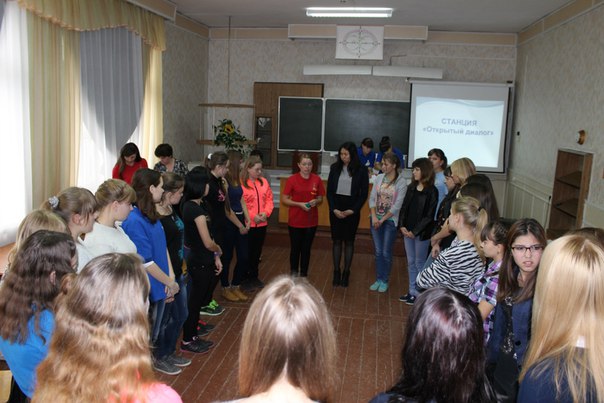 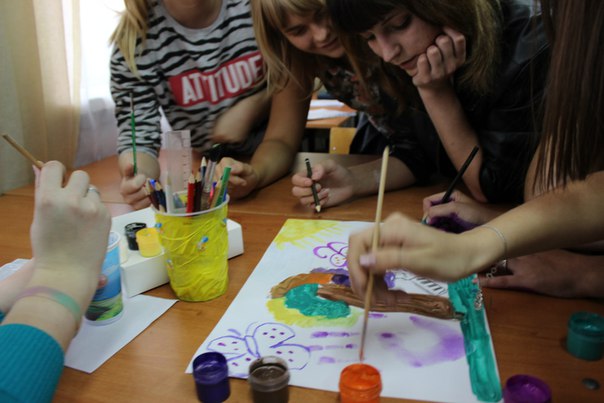 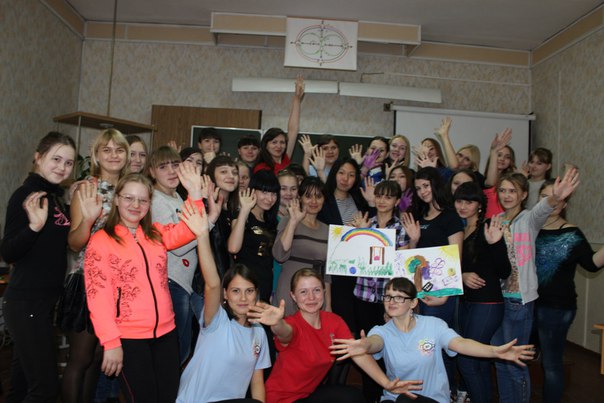 Интерактивно-познавательная игра «Обратный отсчет»
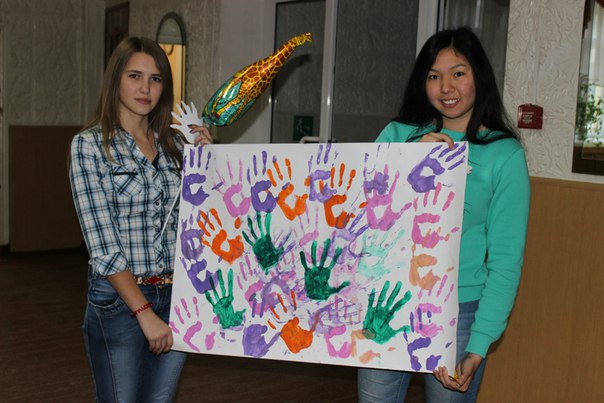 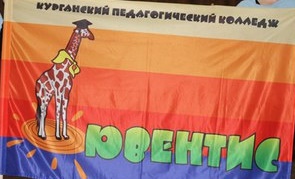 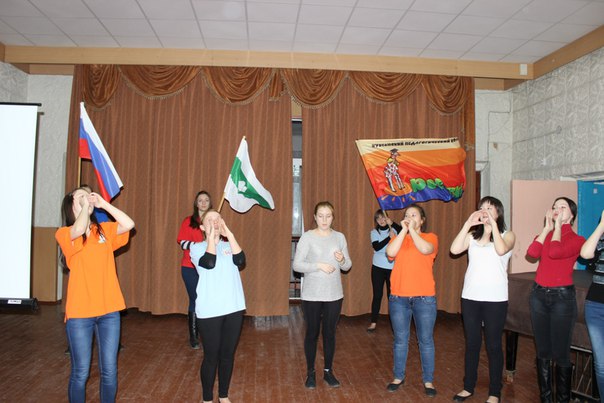 Посвящение в «Ювентис», октябрь
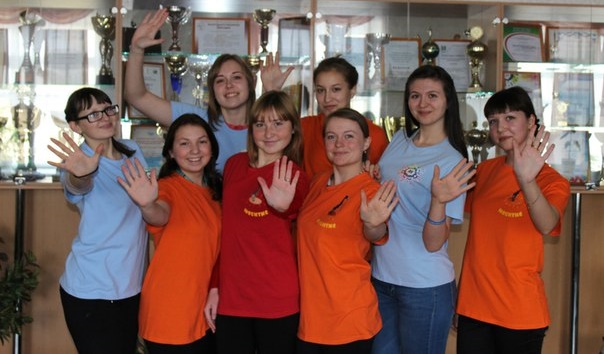 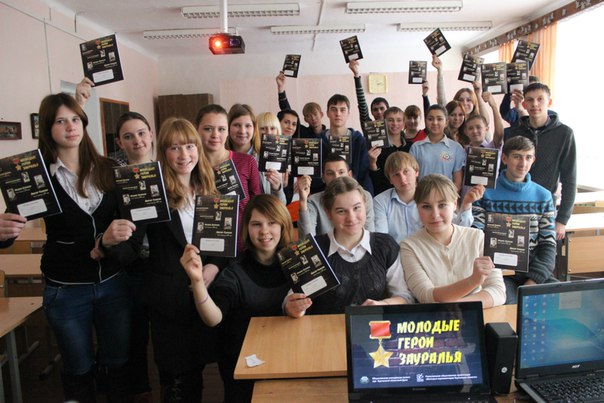 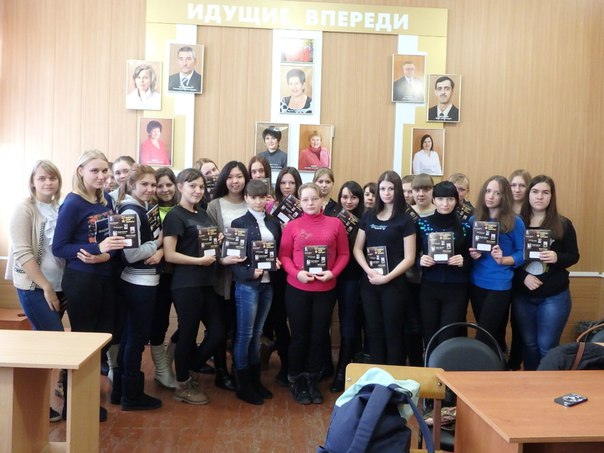 Акция «Молодые герои Зауралья», ноябрь
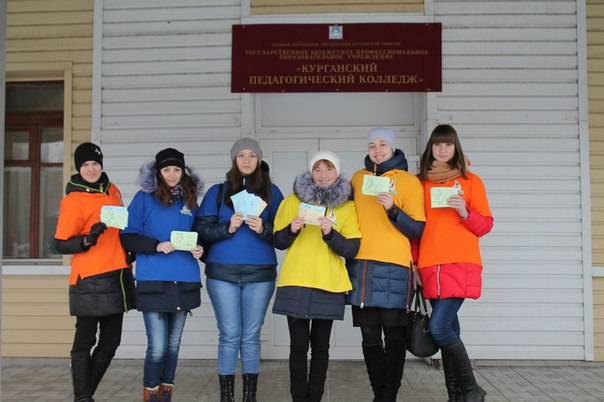 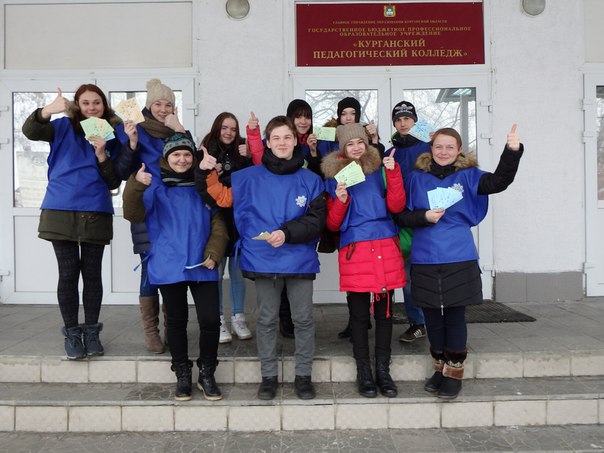 Акция «Не забудь поздравить маму!», ноябрь
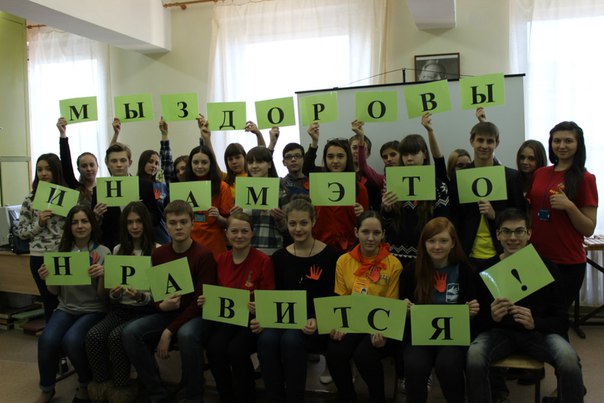 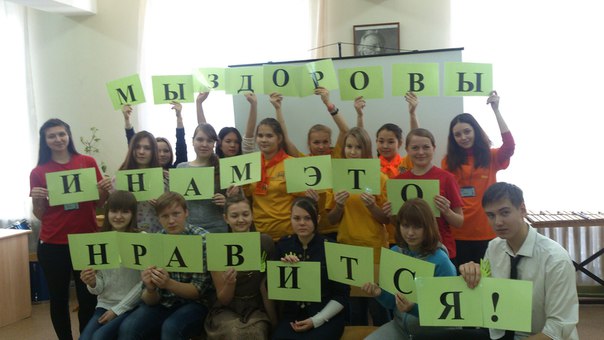 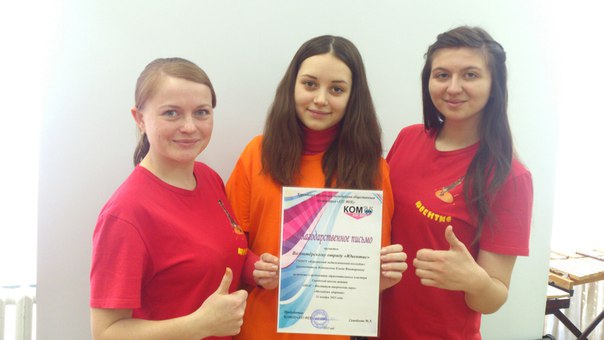 Встреча Школы актива города «Молодежь здоровая», ноябрь
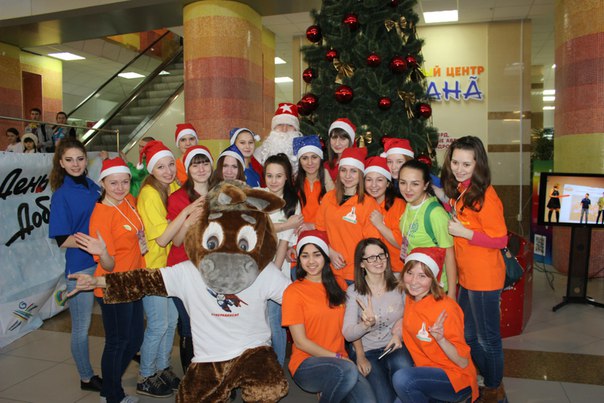 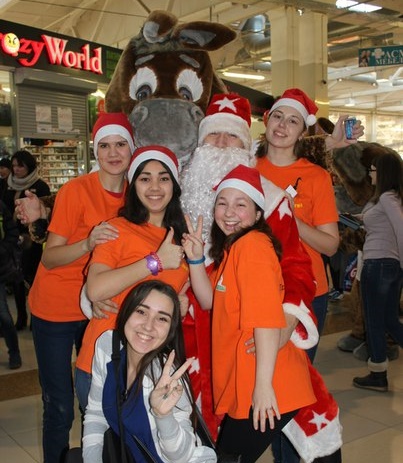 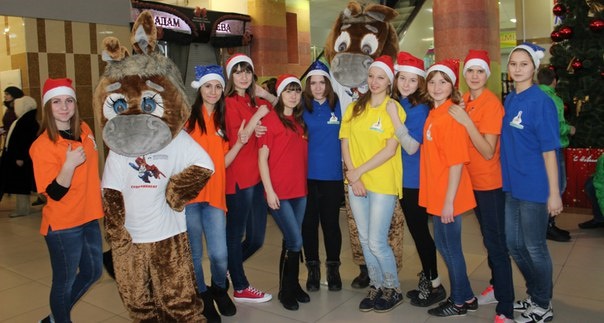 «День добра», декабрь
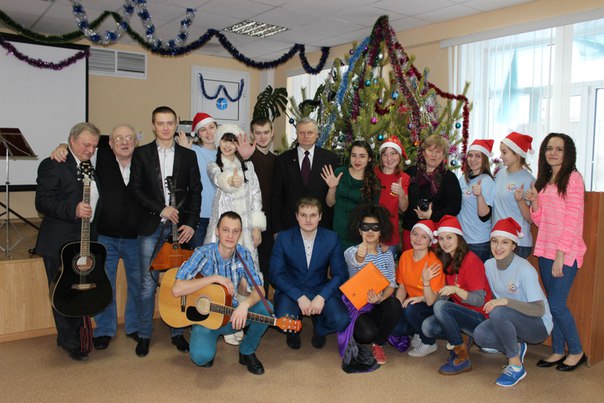 Новогодний благотворительный концерт в больнице им. Красного креста, декабрь
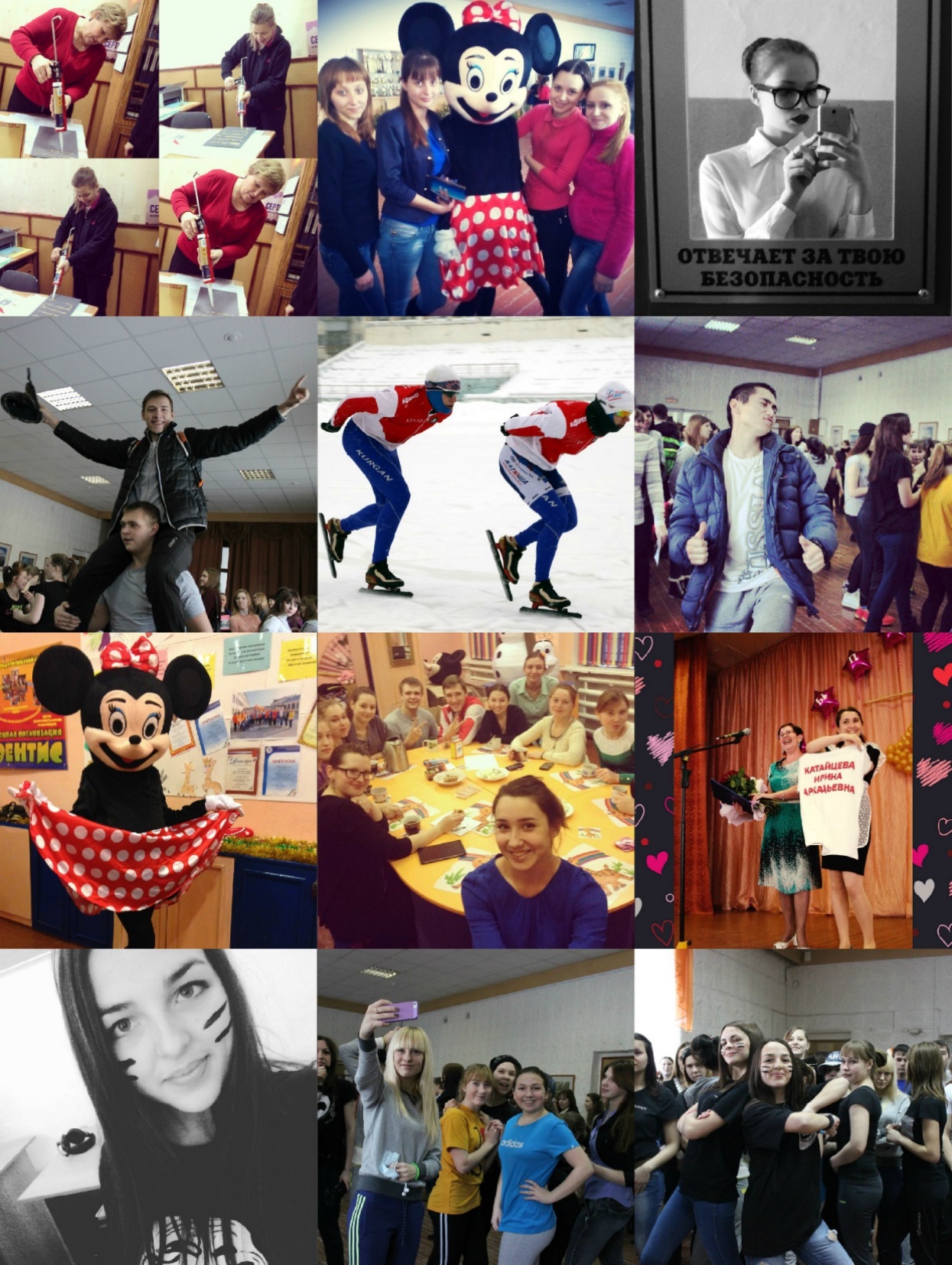 #КПКашники2016
#про45
#ювентис
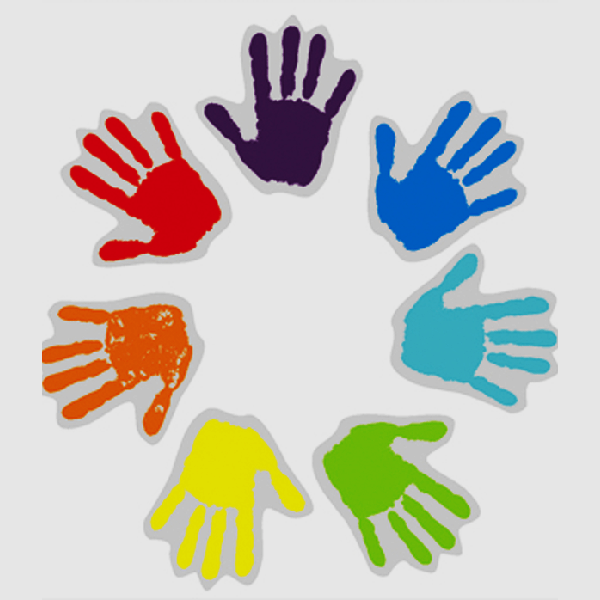